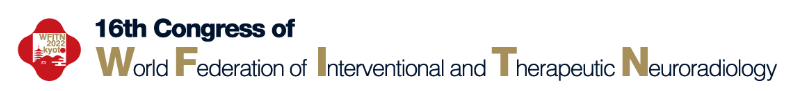 Conflict of interests
・The lead presenter has no conflict of interest to report
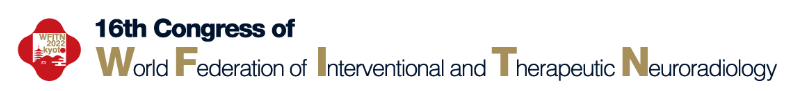 Conflict of interests
The lead presenter has the following conflicts of interest concerning the subject(s) to be presented: 
Scientific grants, research support:
Honoraria, consulting fee: 
Company sponsored speakers bureau:
Stock shareholder:
Other commercial support: 
Travel support:
Invited speaker by Congress: